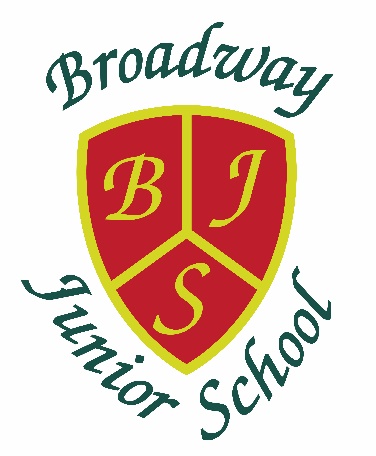 “One book, one pen, one child and one teacher can change the world.”
 - Malala Yousafzai
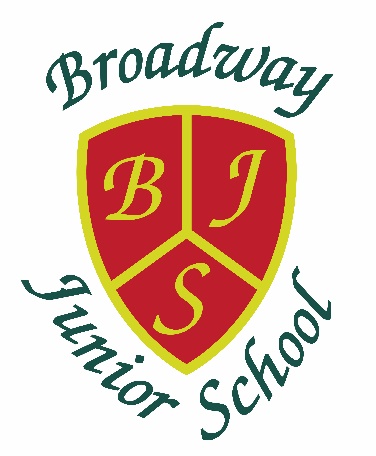 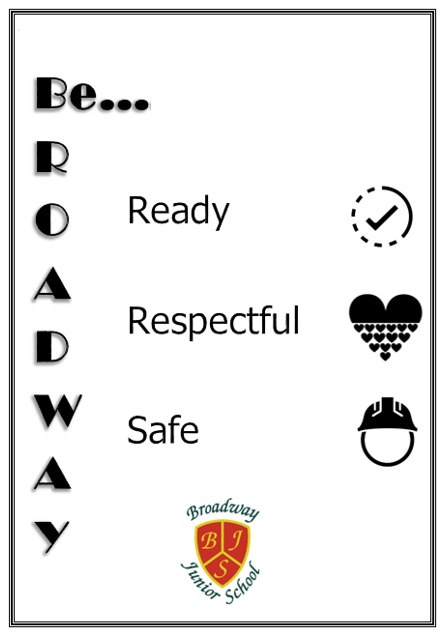 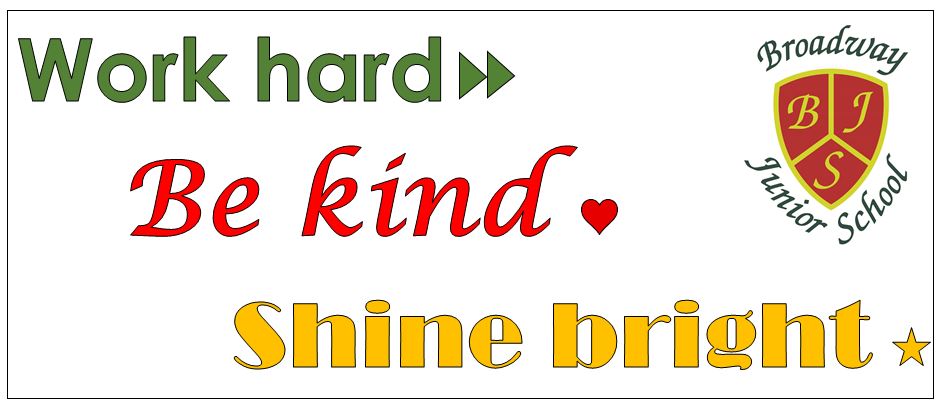 We are ‘Award Winning’
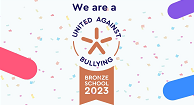 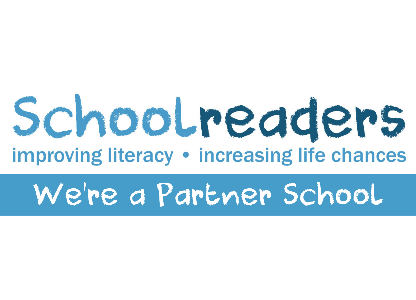 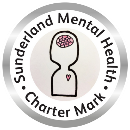 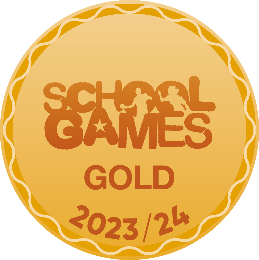 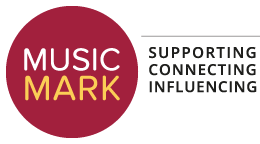 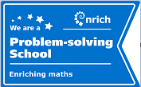 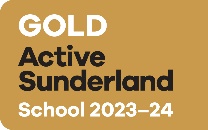 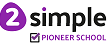 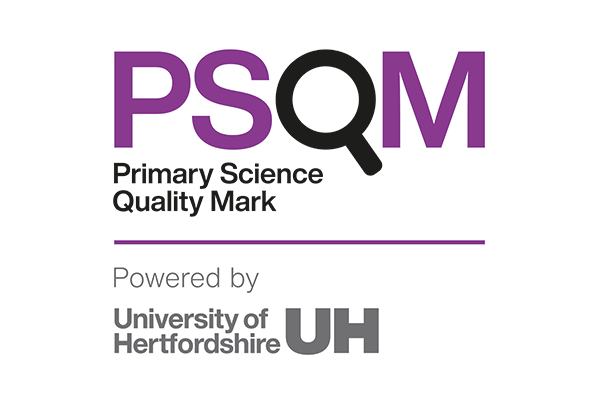 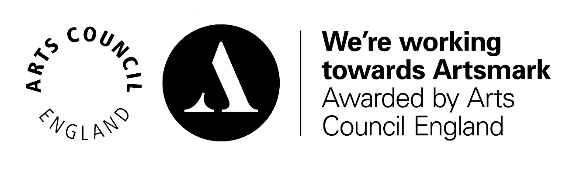 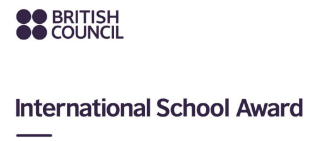 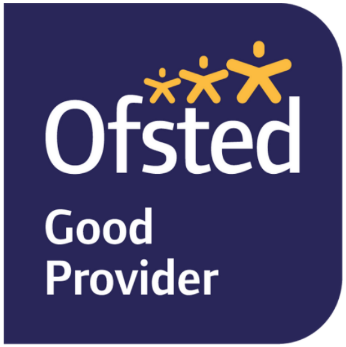 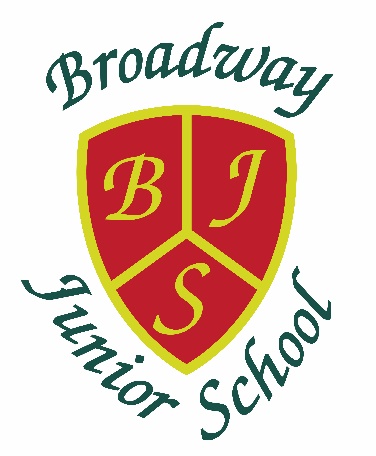 Uniform
PE Kits
Attendance
Behaviour Expectations & Rewards
Breakfast Club
After School Clubs
Wraparound
Reading
Mathematics
Homework
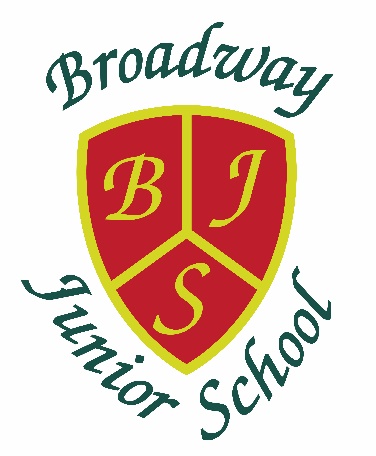 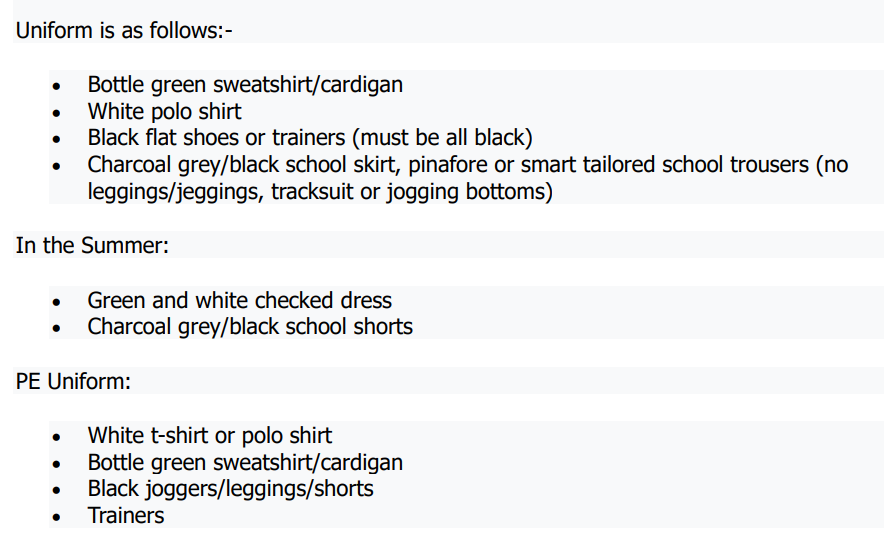 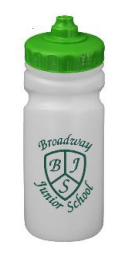 We provide all children with a Broadway Bottle…
Our school operates a strict no-jewellery policy.
Uniform items can be purchased online at www.totalsport-ne.co.uk or in person at Total Sports North East, Hendon Road, Sunderland SR1 2JD.
Attendance
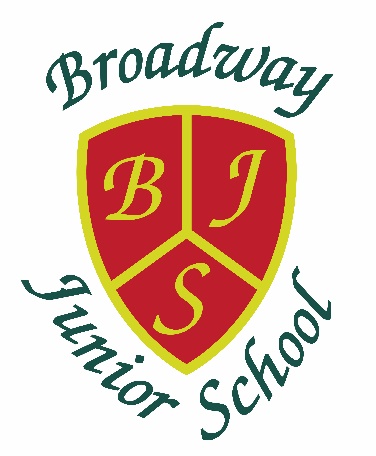 Supporting and promoting regular school attendance is a parent’s responsibility. Please let us know if your child will be absent from school – absence should be reported to the school office (0191 528 3058).
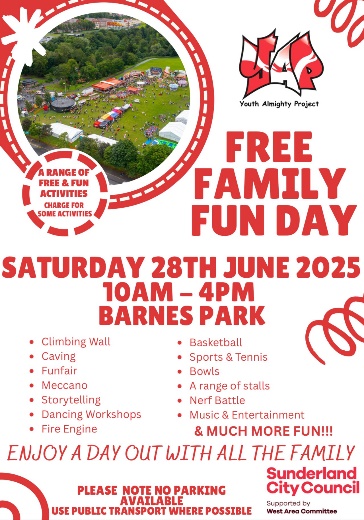 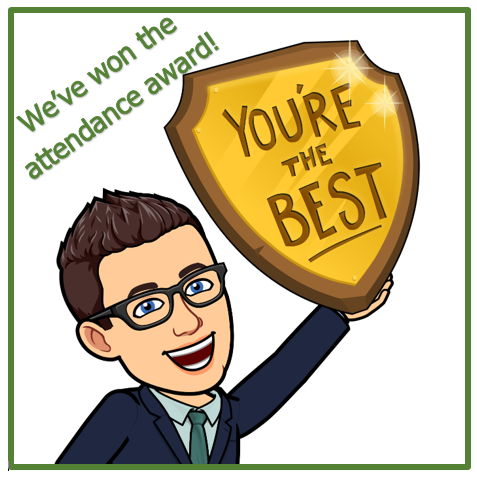 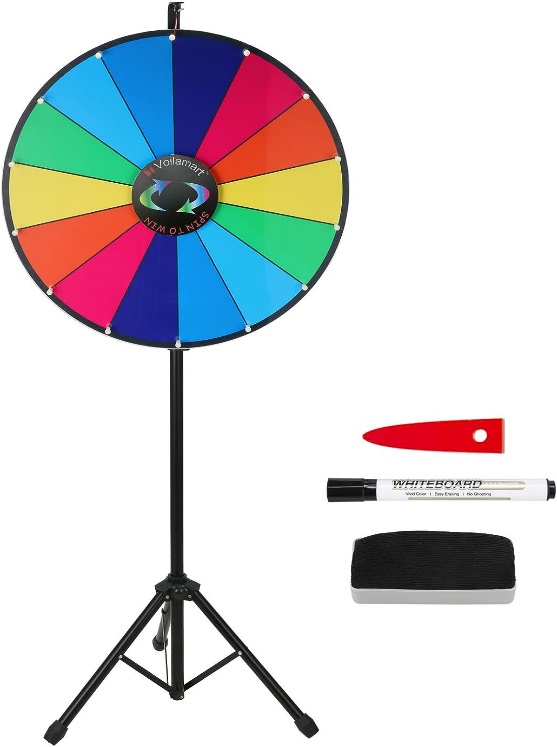 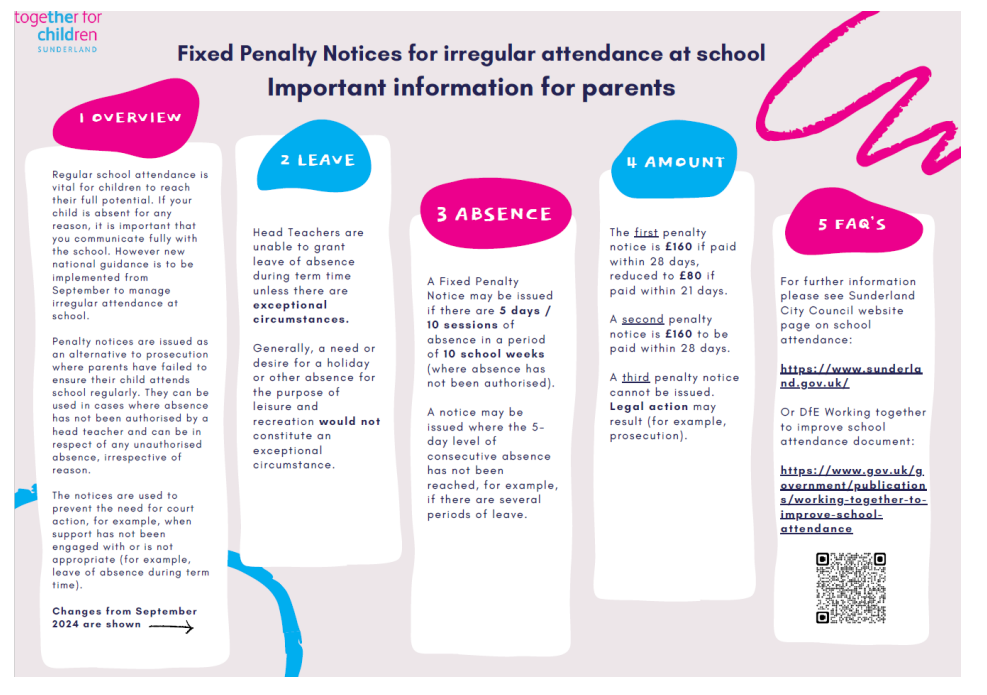 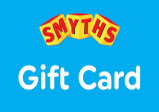 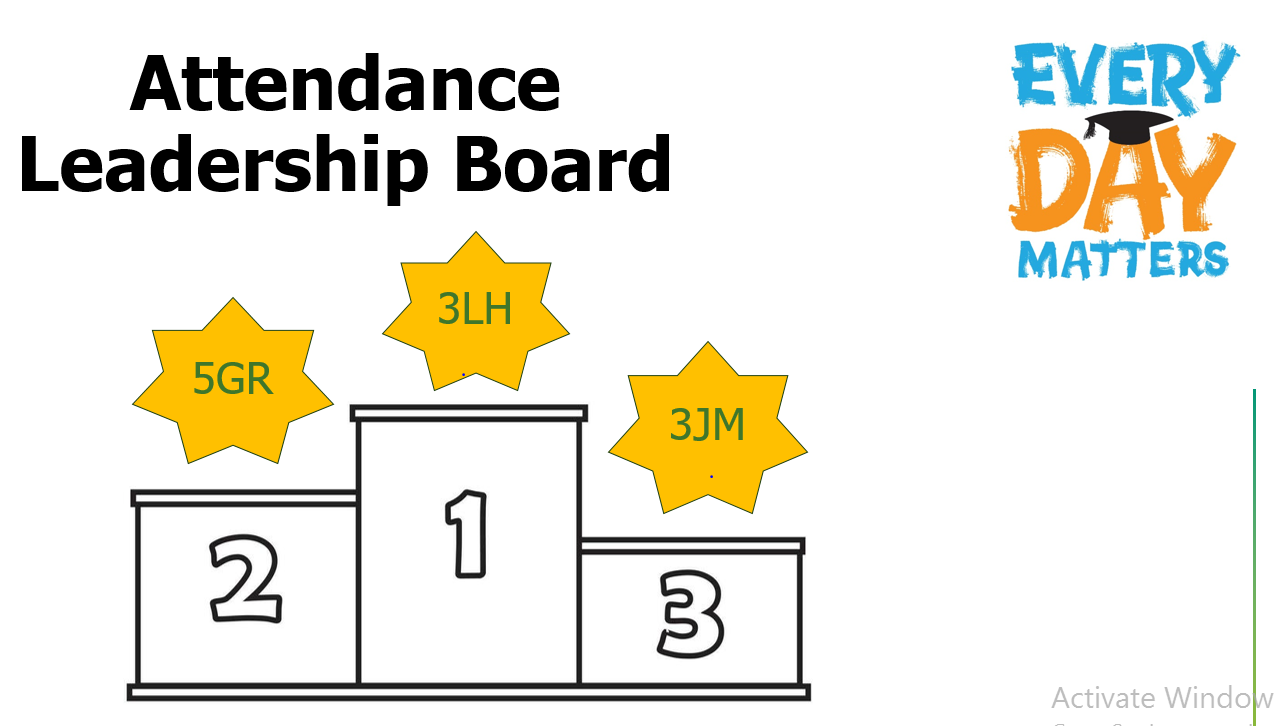 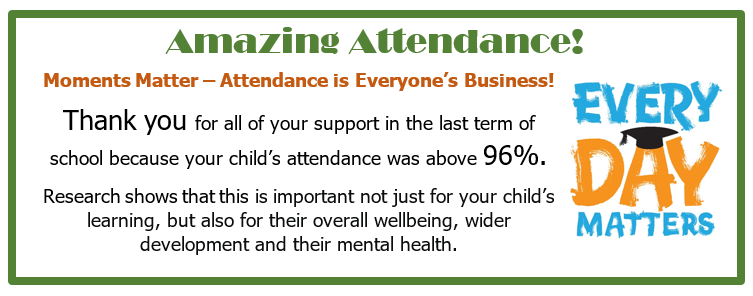 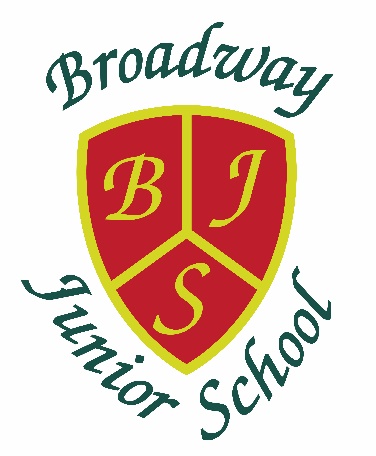 Behaviour Expectations
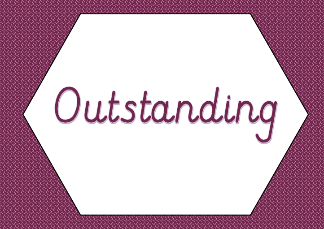 At Broadway Junior School we ensure that every member of the school community feels valued and respected, and that each person is treated fairly and well. The school Behaviour Policy is therefore designed to support the way in which all members of the school can work together. It aims to promote an environment where everyone feels happy, safe and secure.
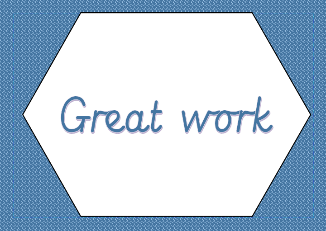 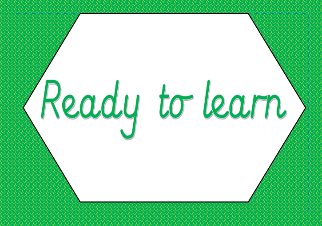 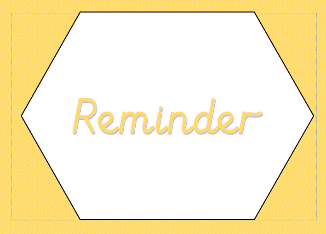 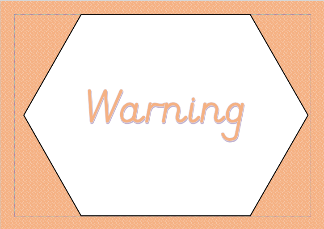 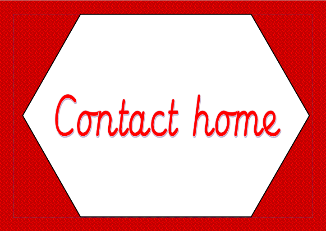 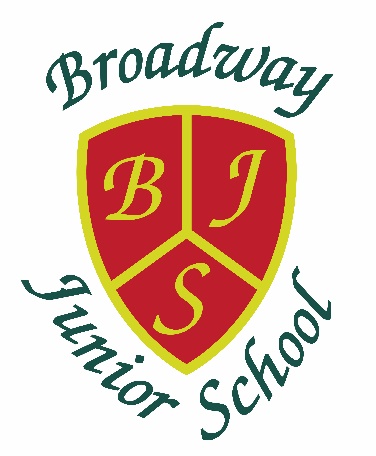 We value mutual respect; we’re here to help.
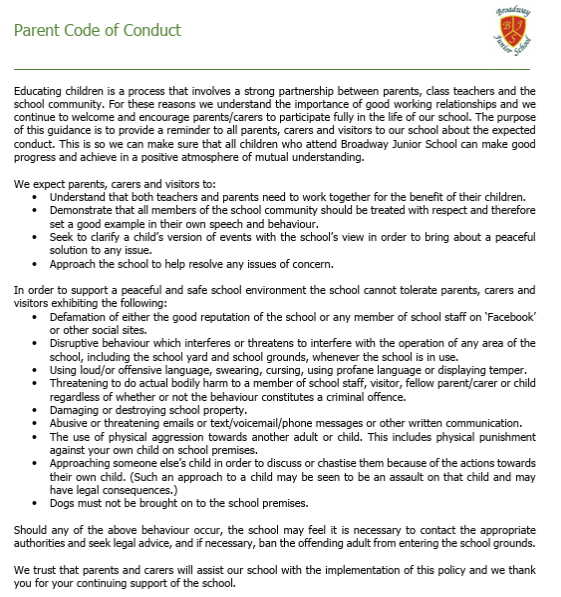 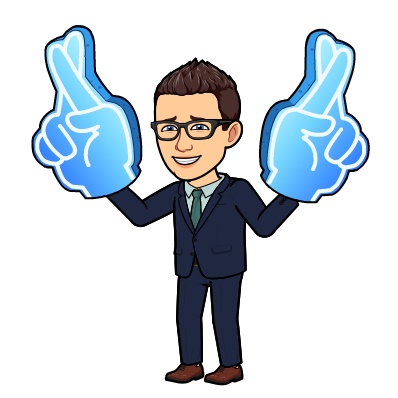 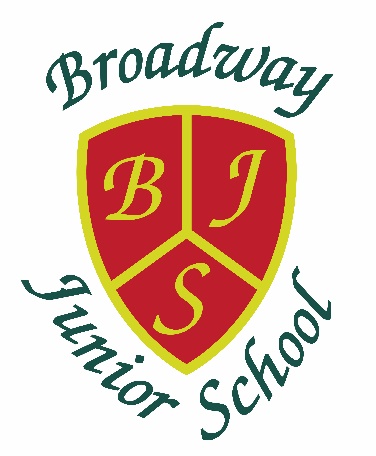 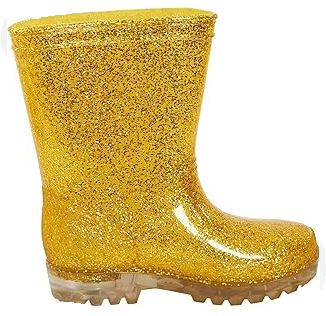 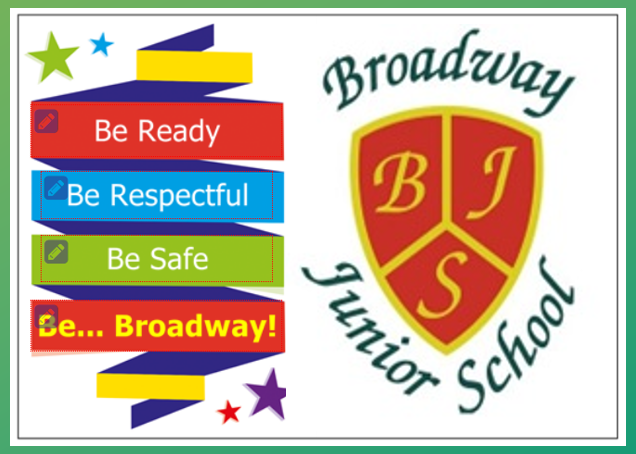 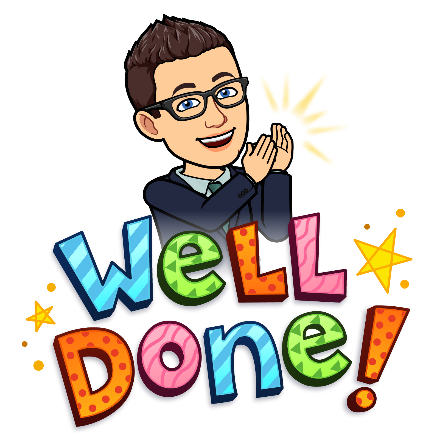 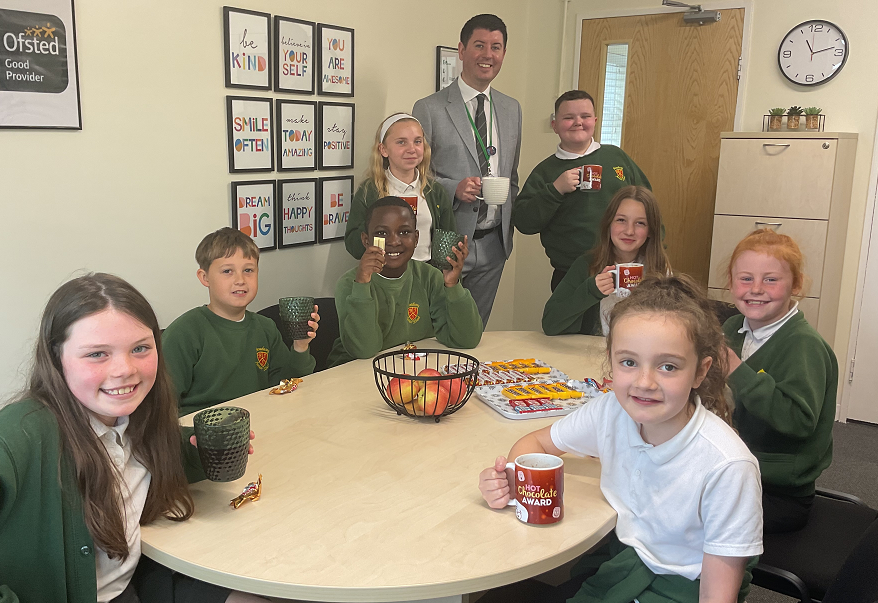 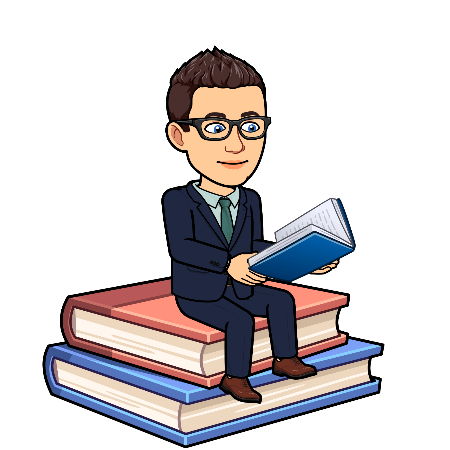 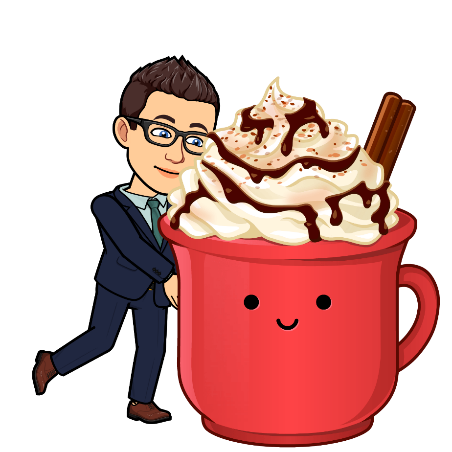 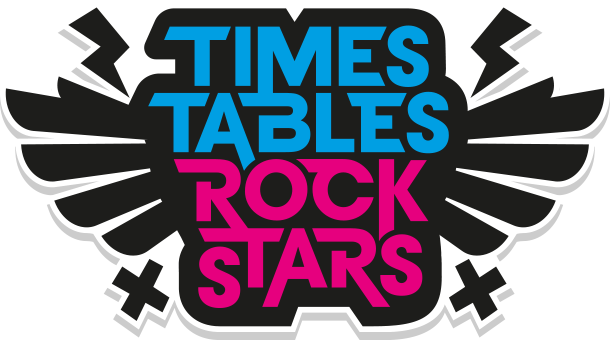 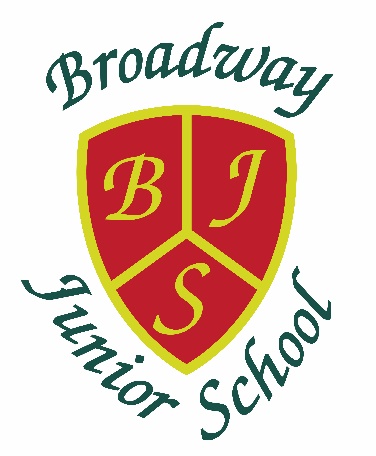 Parent Partnership: How do we involve you?
Meet the Teacher – September 2025 
Christmas Performances 
Open Evenings 
Christmas & Easter Crafternoons 
Class Learning Presentations 
OPAL Play Dates 
Coffee Mornings / Nibble and a Natter 
Annual Summer Fair 
Raffles & Prizes
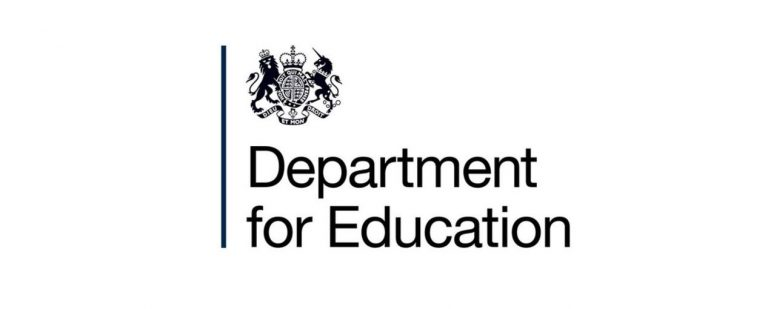 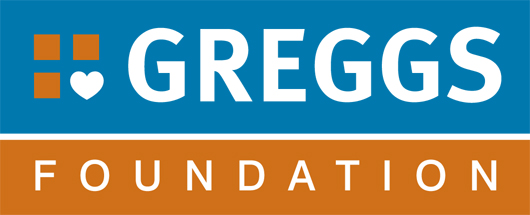 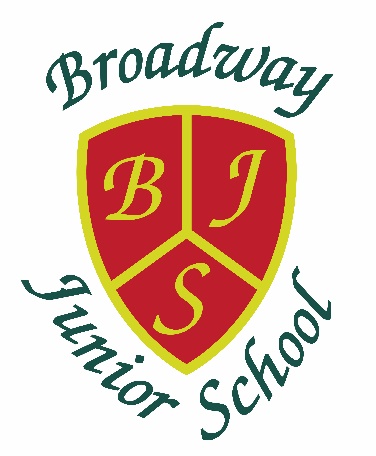 Before/After School Care
At Broadway Junior School, we offer a daily Breakfast Club!

A paid for Breakfast Club is available at 7.30am - £3 p/d or £10 p/w. 

Our Breakfast Club is free as of 8.00am.

Wraparound Care until 5.00pm (3-4pm = £5 / 3-5pm = £8)
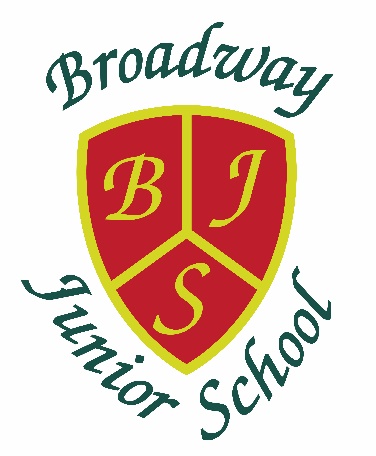 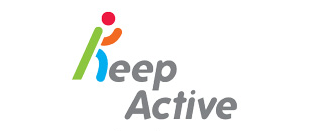 After School Clubs

£5 per half term
Netball 
Arts & Craft 
Rugby 
Mini Warriors 
Football
Dance
Cheerleading
Fencing 
Basketball 
Cookery
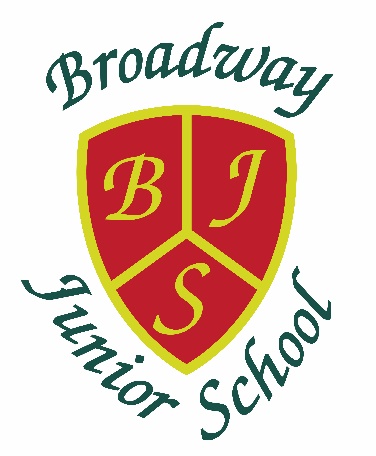 Reading
At Broadway Junior School, children are encouraged to develop a love for learning through rich, engaging texts and can access a wide range of quality texts in an engaging learning environment. 

Your children access our wide selection of books which are linked to Accelerated Reader. Children are assessed regularly and they can choose from a variety of books at their reading level.

The children will bring books home to share, please make use of our Reading Record Books. Reading with children every day and talking to them about a wide variety of books, helps them to develop a love of books and a varied vocabulary.  

There are many things that you can do to support your child at home!
Mathematics
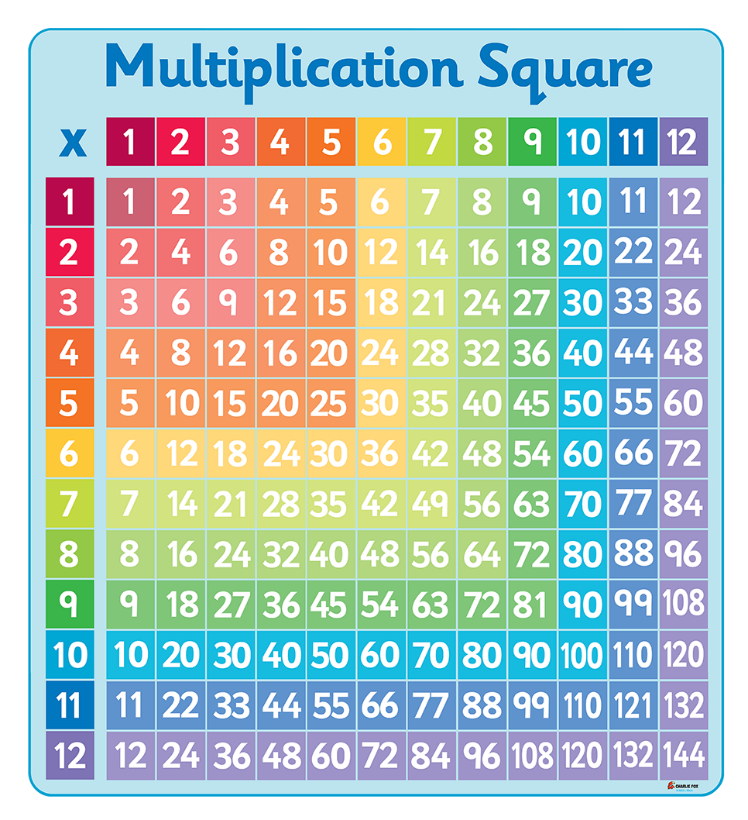 Fluency in number – can children quickly recall number facts, at speed, with ‘automaticity’? 

E.G: 3 + 4 = 7 so 30 + 40 = 70 and 300 and 400 = 700 

E.G:
2 x 3 = 6 so 6 ÷ 3 = 2 

Times Tables – knowing all multiplication facts, by heart, by Year 4 – Multiplication Tables Check (MTC).
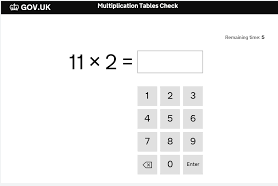 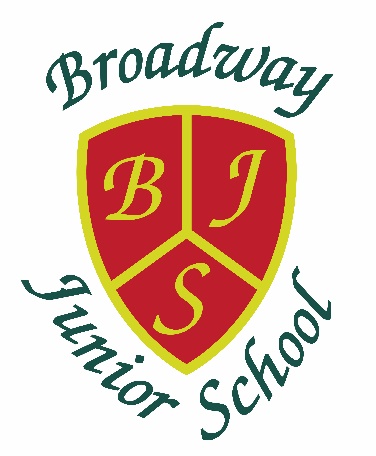 Y4 Multiplication
Our Curriculum
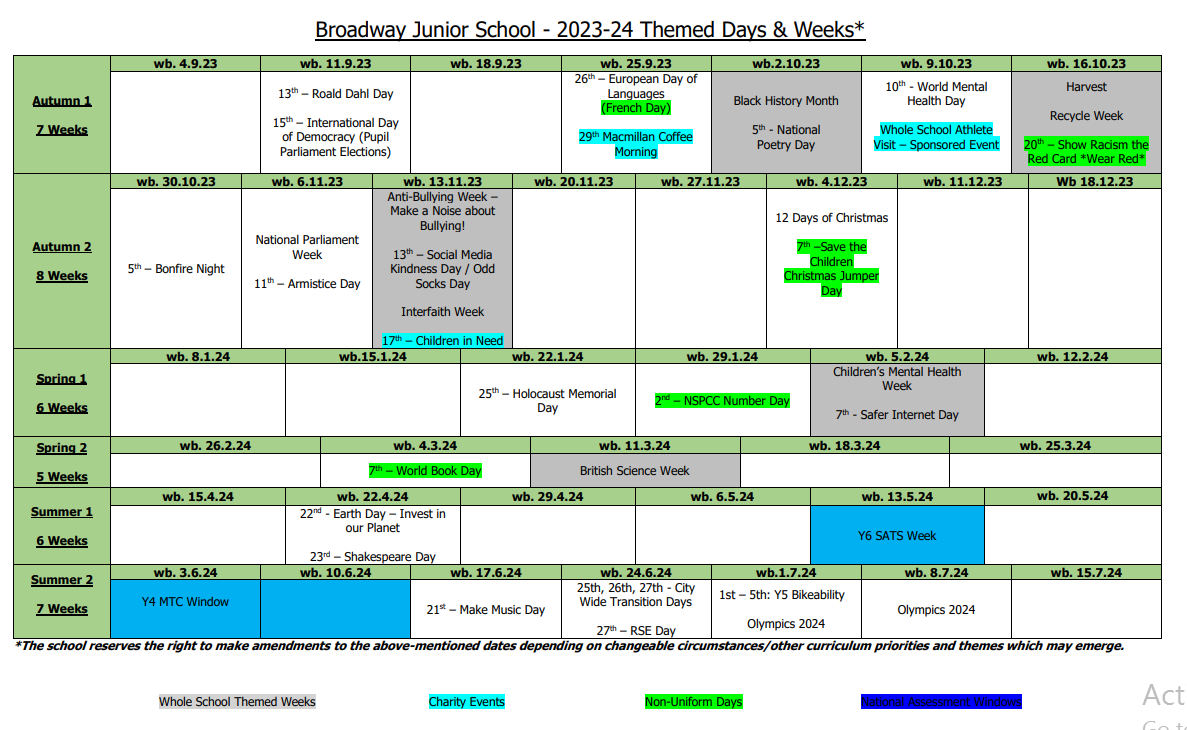 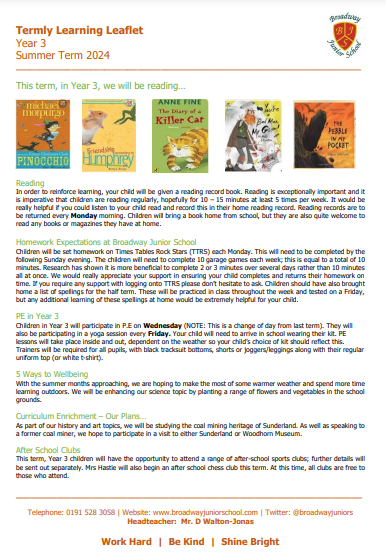 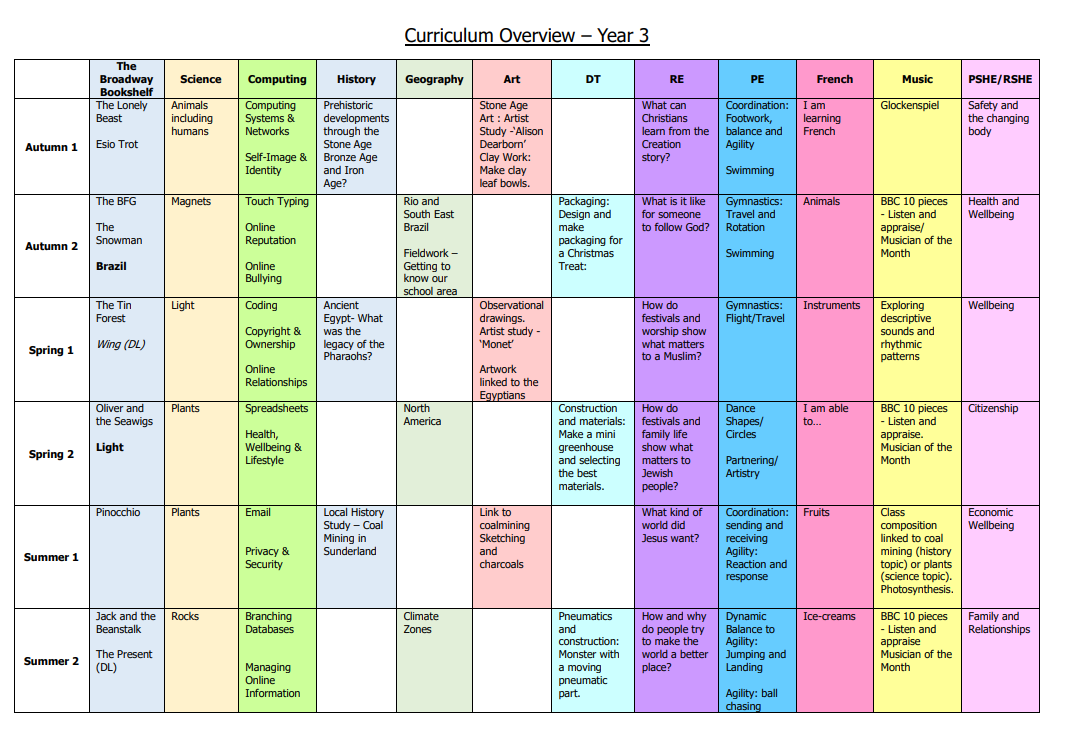 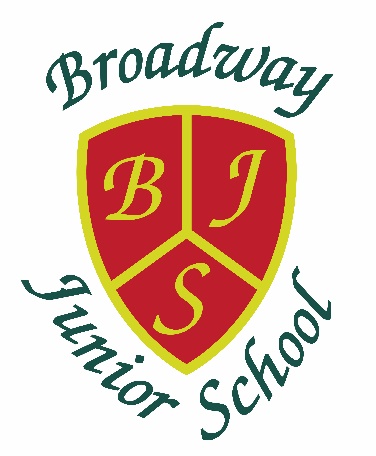 Mental Health & Wellbeing
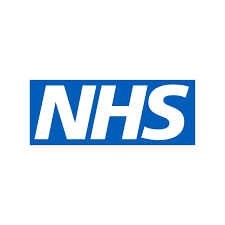 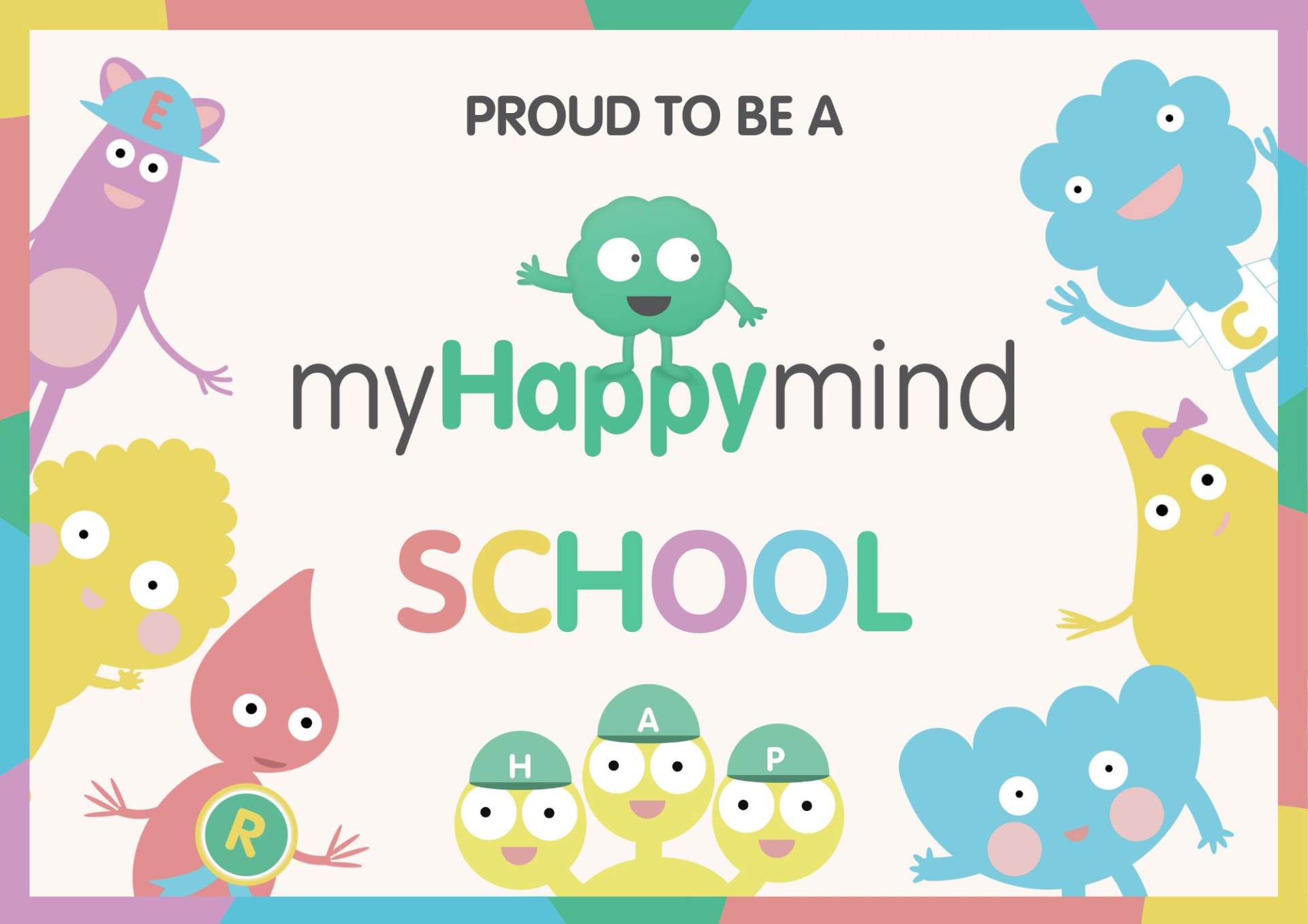 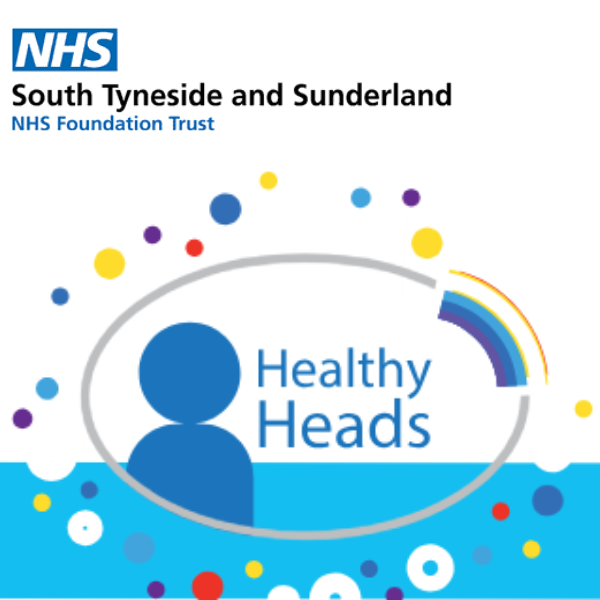 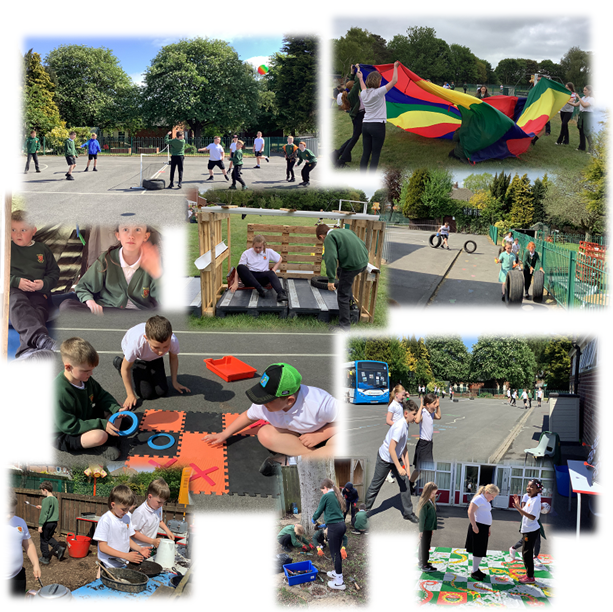 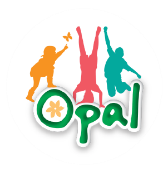 Positive Playtimes
Golden Welly Award
Planned Projects
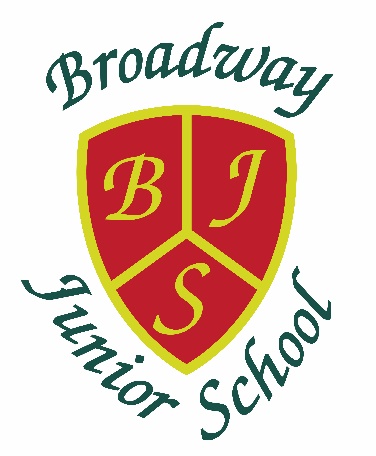 Full classroom refurbishments – children will return to new furniture and carpets

Classroom ‘cosy corners’

Hall floor refurbishment – a ‘spruce up’
 
Bus spray painting – linked to our school’s work re. Artsmark 

External works

Ongoing partnership with Sir Tom Cowie Trust – funded school visits 
This year, we have already refurbished our school library, painted the front of the school, fitted new classroom technology, revitalised and enhanced our play spaces… there’s so much more to come!
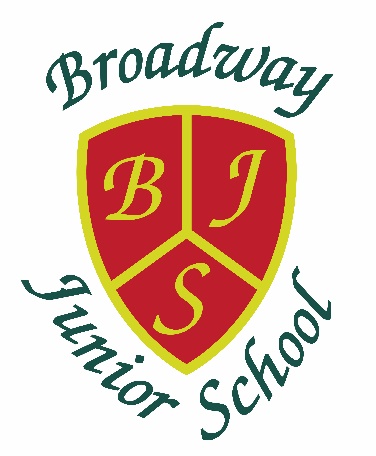 Homework
Regular reading

Spellings

Project work

TTRS - https://ttrockstars.com/

Sumdog - https://www.sumdog.com/
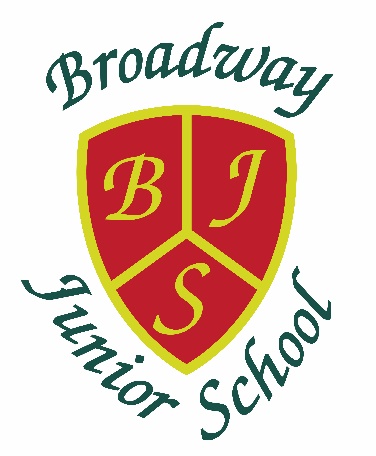 Dinner Money - Online school payment system (SchoolMoney) 

If you think that you are entitled to Free School Meals, visit the link in your welcome pack to apply. 

Medical needs – Please complete and hand in the form

Key Staff
	Deputy Headteacher – Mrs N. Walker 	
	SENDco – Mr D. Ramshaw 
	Pastoral Support Officer – Jade Hanratty
 	Office Administration – Mrs. G. Robson
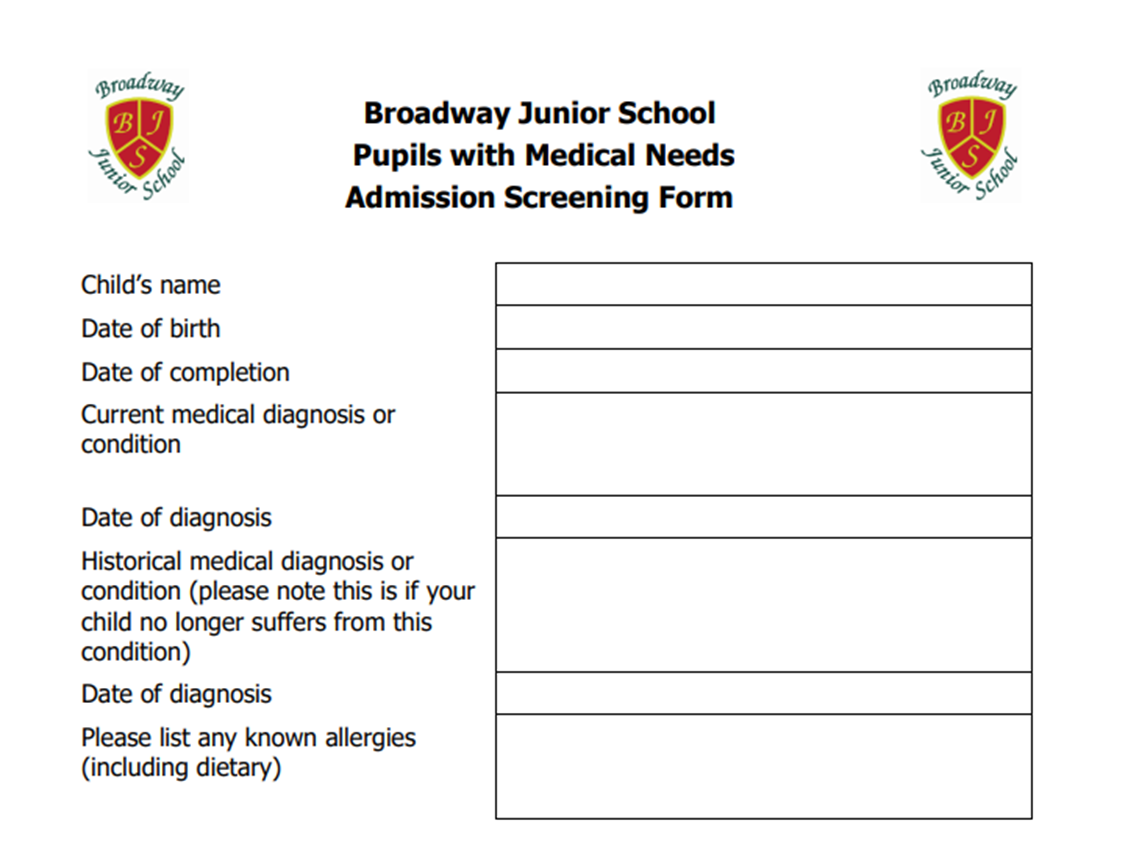 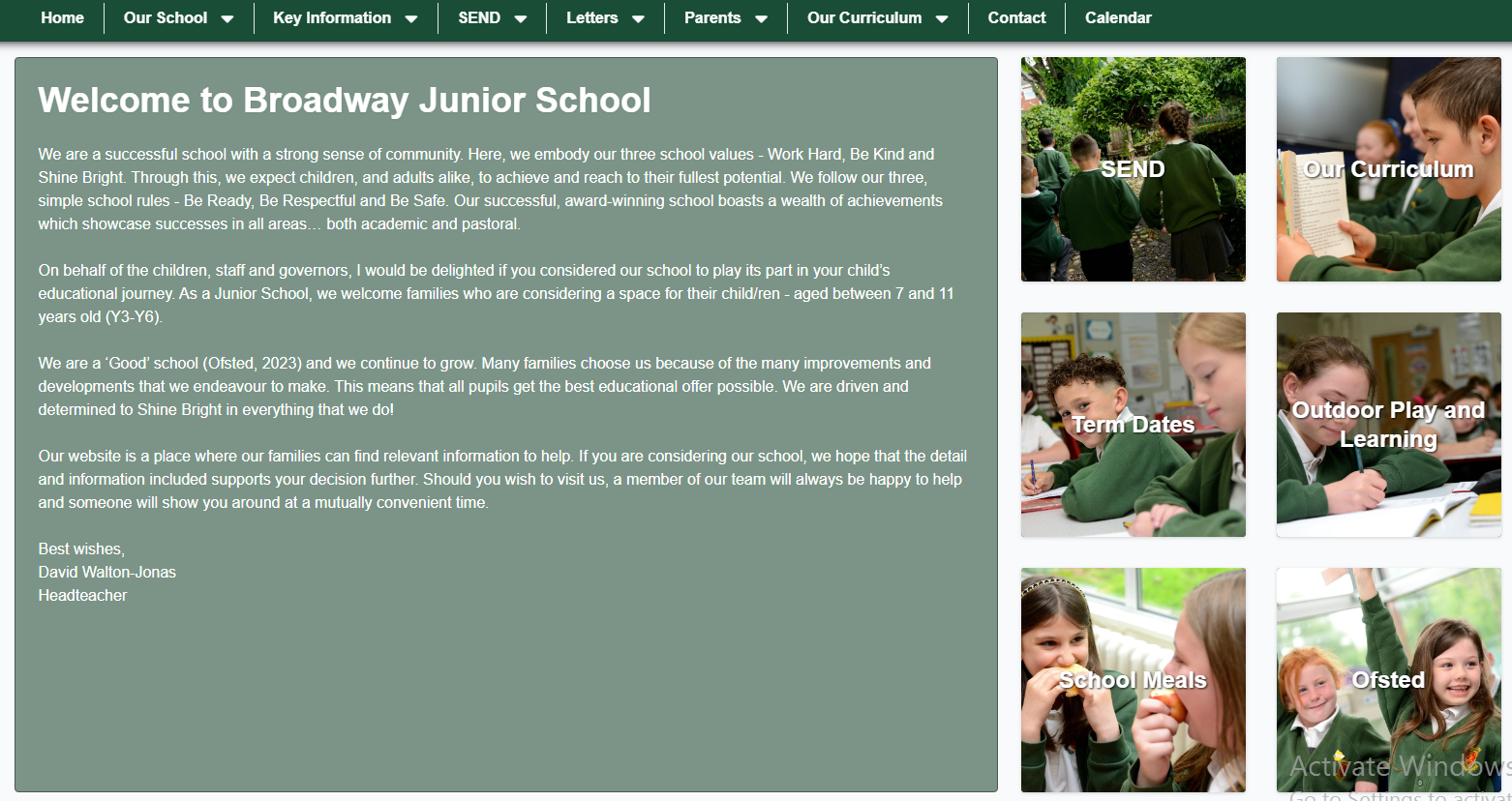 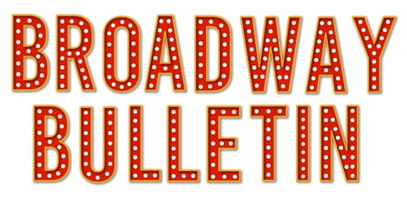 Monthly Newsletters: Broadway Bulletin 

Website: www.broadwayjuniorschool.com

Follow us on Twitter (X): @BroadwayJuniors

Year3@broadwayjuniorschool.com
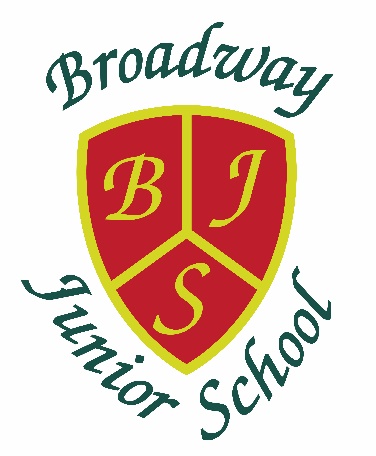 Class Arrangements 
September 2025
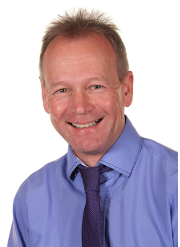 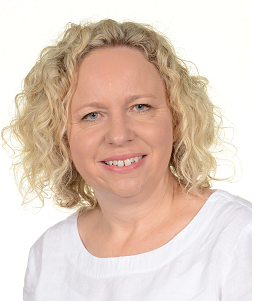 Mrs Hastie
Mr McCabe
Safeguarding Leads
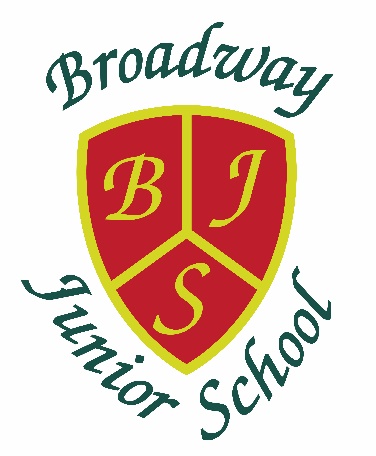 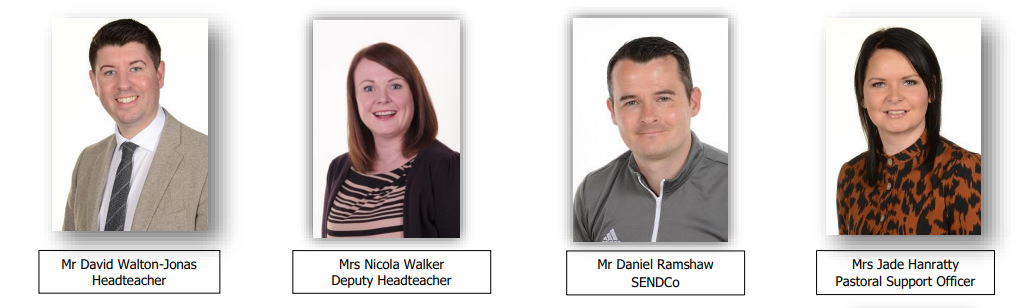 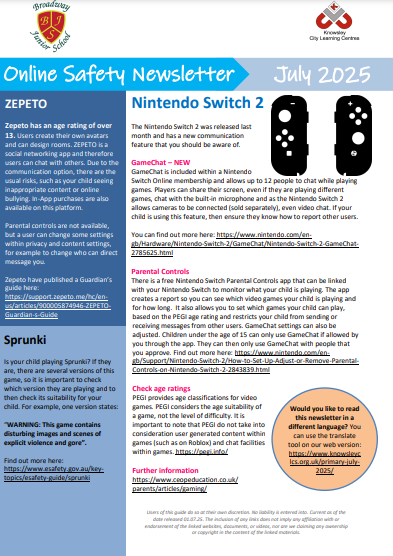 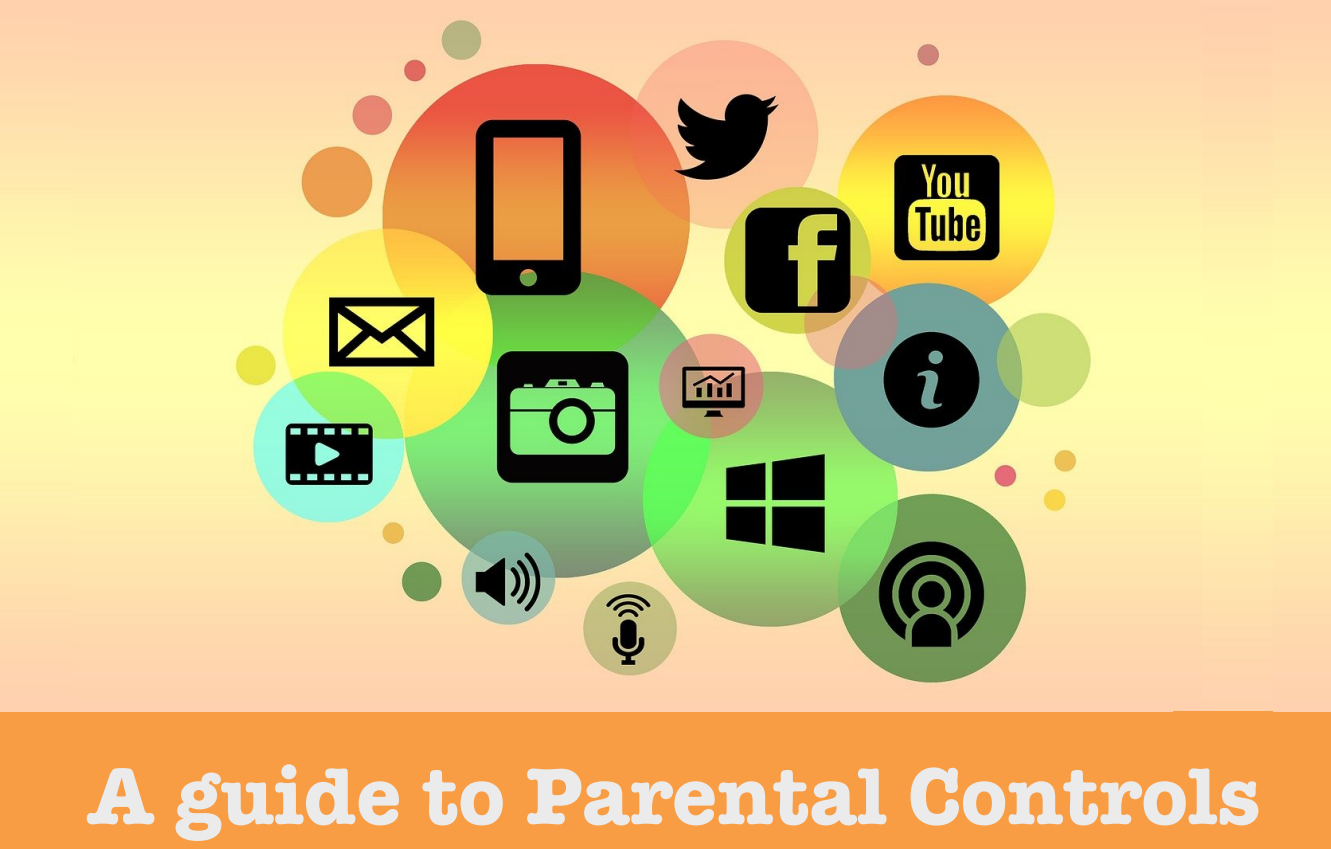 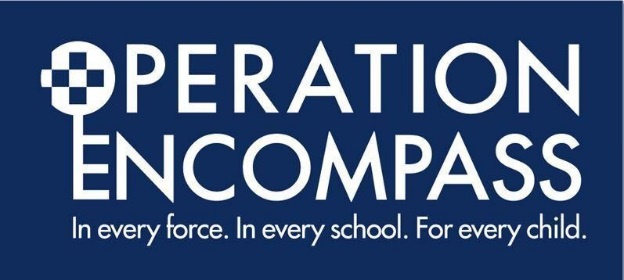 POLITE REMINDER: Key contact – admin@broadwayjuniorschool.com 

Please provide us with sight of your child’s birth certificate, or passport, in person or via email.
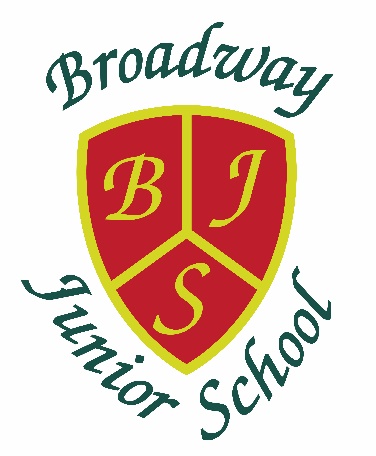 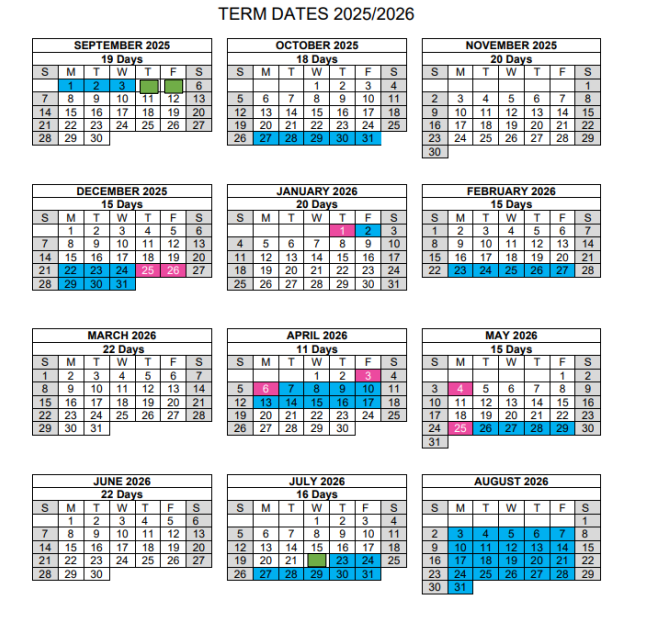 Children return to school on Monday 8th September 2025